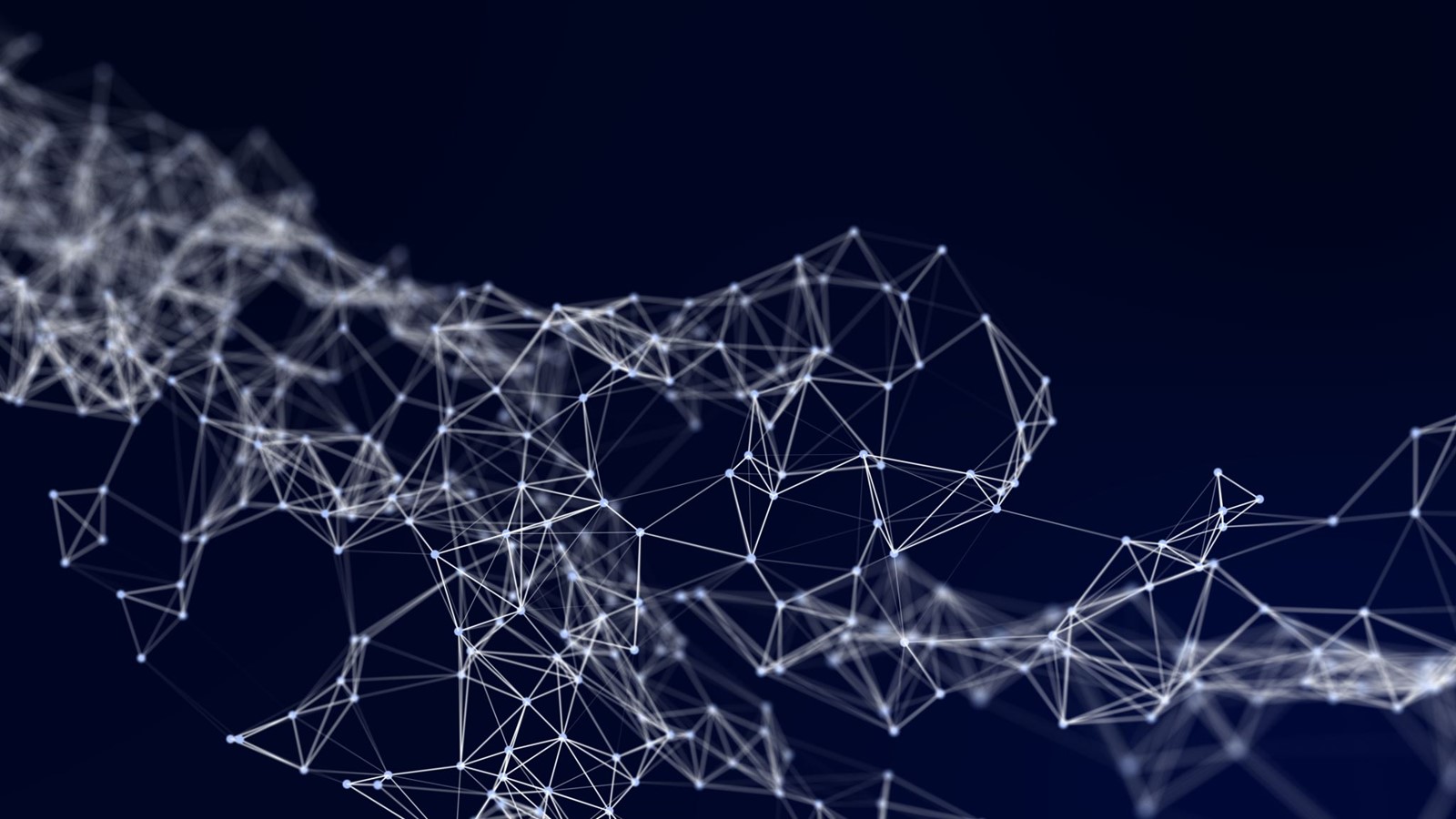 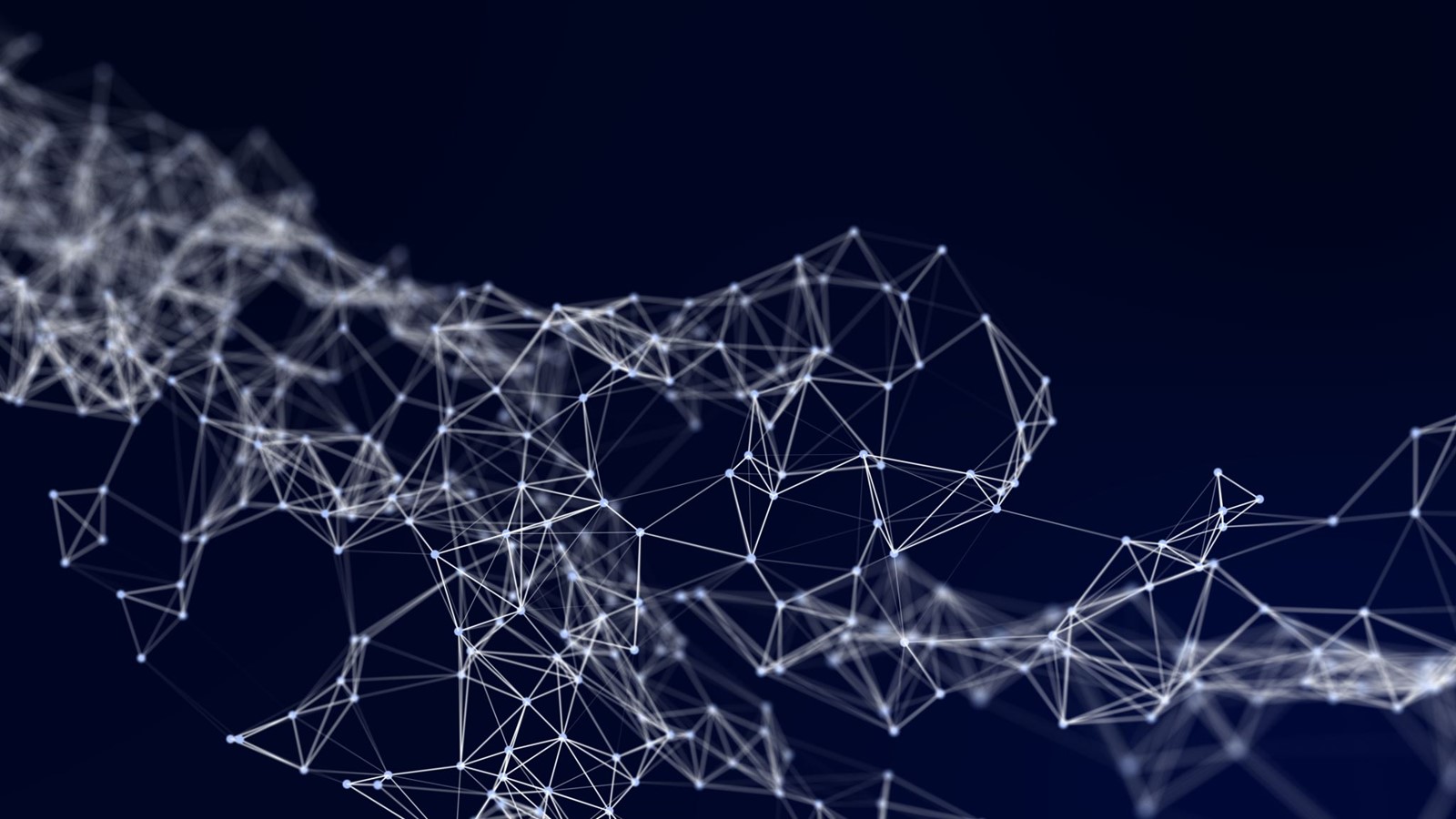 Kinnitamata mustand
Sotsiaalministeeriumi valitsemisala andmestrateegia
2025-2030
2025
Ajakava
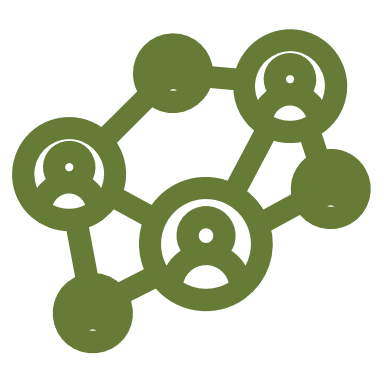 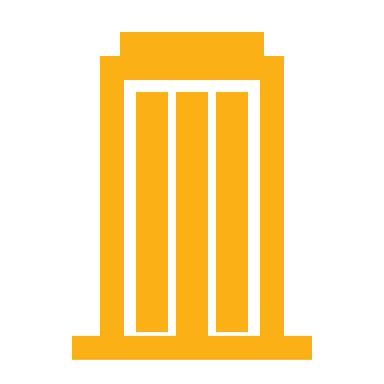 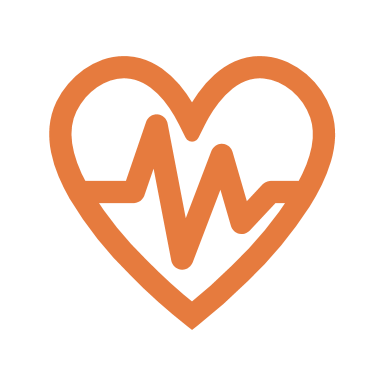 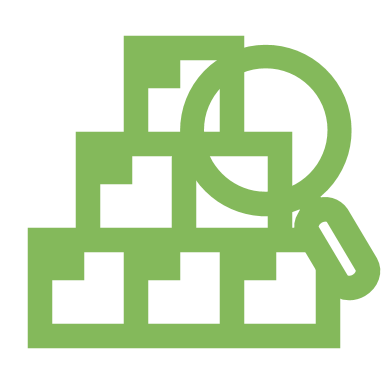 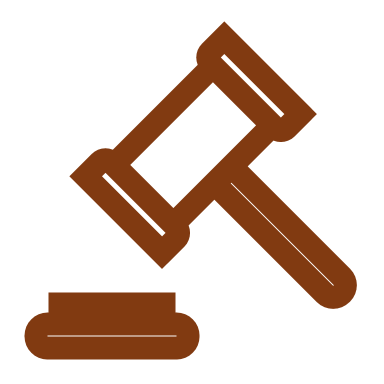 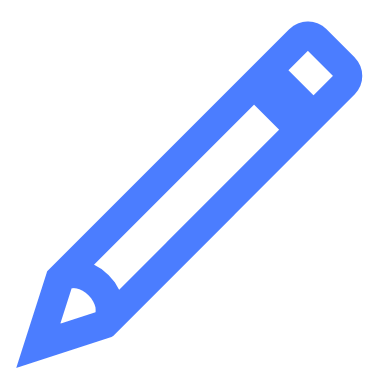 Tagasiside
IV kaasamine
II kaasamine
III kaasamine
I kaasamine
Kinnitamine
Ettevalmistus
Strateegia tutvustus juhtkonnale ja ministritele

Strateegia kinnitamine
SOM ja SOM VA:
andmepoliitika tuumiktiim
digipoliitika tuumiktiim
poliitikajuhid
osakonnajuhid
Strateegia mustand

Kaasamistegevuste planeerimine
Sotsiaalvaldkond
Tagasiside

Tutvustus

Vajadusel teine kaasamisring
Tervisevaldkond
---------
Kõigi sektorite esindajad
Kõigi sektorite esindajad
Mai
Juuni
Jaanuar
Märts-Aprill
September
Veebruar
Kaasamine
SOM VA asutused
andmepoliitika tuumiktiim,
SOM poliitikajuhid, 
osakonnajuhid
Valdkonnapõhine kaasamine (tervis, sotsiaal)
Riigisektor
Erasektor
Akadeemiline sektor
Kolmas sektor
Erialaliidud
……
Andmestrateegia valmib eri sektorite koostöös
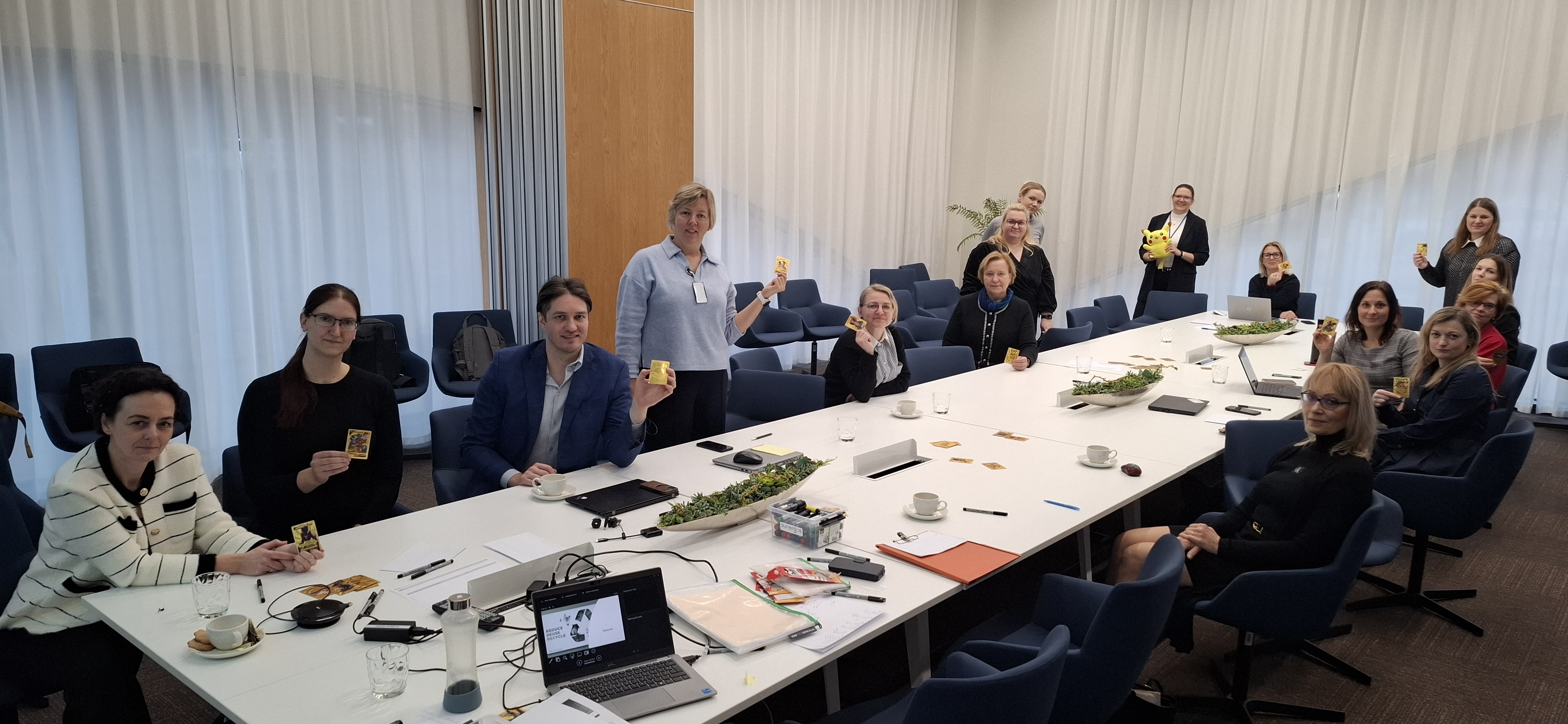 Strateegia vormistab:
Liisi Lillipuu 
Sotsiaalministeerium 
Andmepoliitika juht
[Speaker Notes: Poliitikaosakond võib liituda juurde kui erialaliitudega räägime.
Karmen Jolleri jaoks oluline: andmeid kasutatakse tervishoiuteenuste kvaliteedi mõistmiseks]
Strateegia eesmärk
Andmestrateegia eesmärk on seada fookust ja määrata andmete valdkonna strateegilised arengusuunad Sotsiaalministeeriumi valitsemisalas toetamaks valdkondlike arengukavade eesmärkide täitmist. 
Andmestrateegia määrab poliitikavaldkondade ülesed prioriteetsed suunad andmete valdkonnas, mida toetakse ja esmajärjekorras ellu viiakse ning põhimõtted, mida nende elluviimisel järgitakse.
Strateegia raamistik
Kolm mõttelist osa
Töörühma eesmärk
Töötada välja andmestrateegia ja rakenduskava, sealhulgas:
eesmärgid
mõõdikud (metoodika, mõõtmise sagedus, vastutajad)
hetkeolukorra kirjeldus 
tegevused realistliku ajakavaga
tegevuste eest vastutajad
ressursihinnangud (inim-, aja- ja raharessurss)
Töörühma korraldus
Aruteluseminarid
u 3 seminari
maailmakohviku meetodil
veebis (Teams)

Iseseisev töö seminaride vahelisel ajal 
kokkulepitud ulatuses ja vormis
ühine infopesa + Miro tahvel

Töörühma juht: Liisi Lillipuu
Aitäh!
Soovist kaasuda andmestrateegia 
töörühma heaolu valdkonnas saab teada anda siia lingile sisenedes 

Või kasutades QR-koodi